Water Cycle:
Taylor’s Excellent Question:
How can clouds hold enough water for there to be a drought?

Discuss the answer with your partner.
Hydrological Drought
* Wind pattern change.
* Deforestation
* Some places experience droughts EVERY summer.
* The water is SOMEWHERE ELSE!
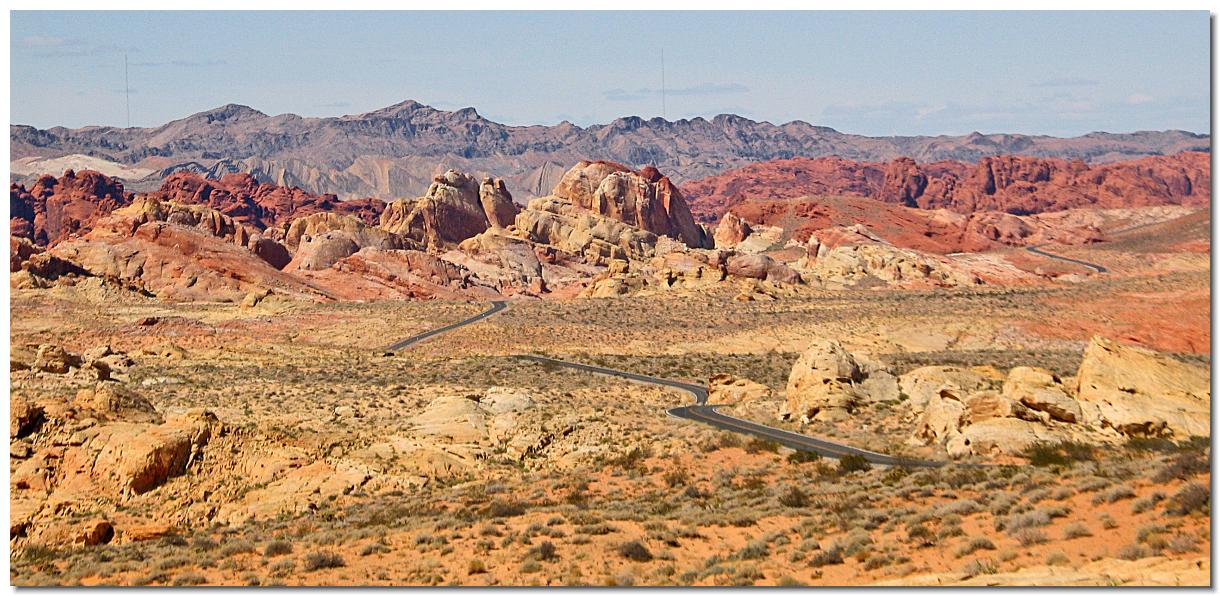